Портфоліо
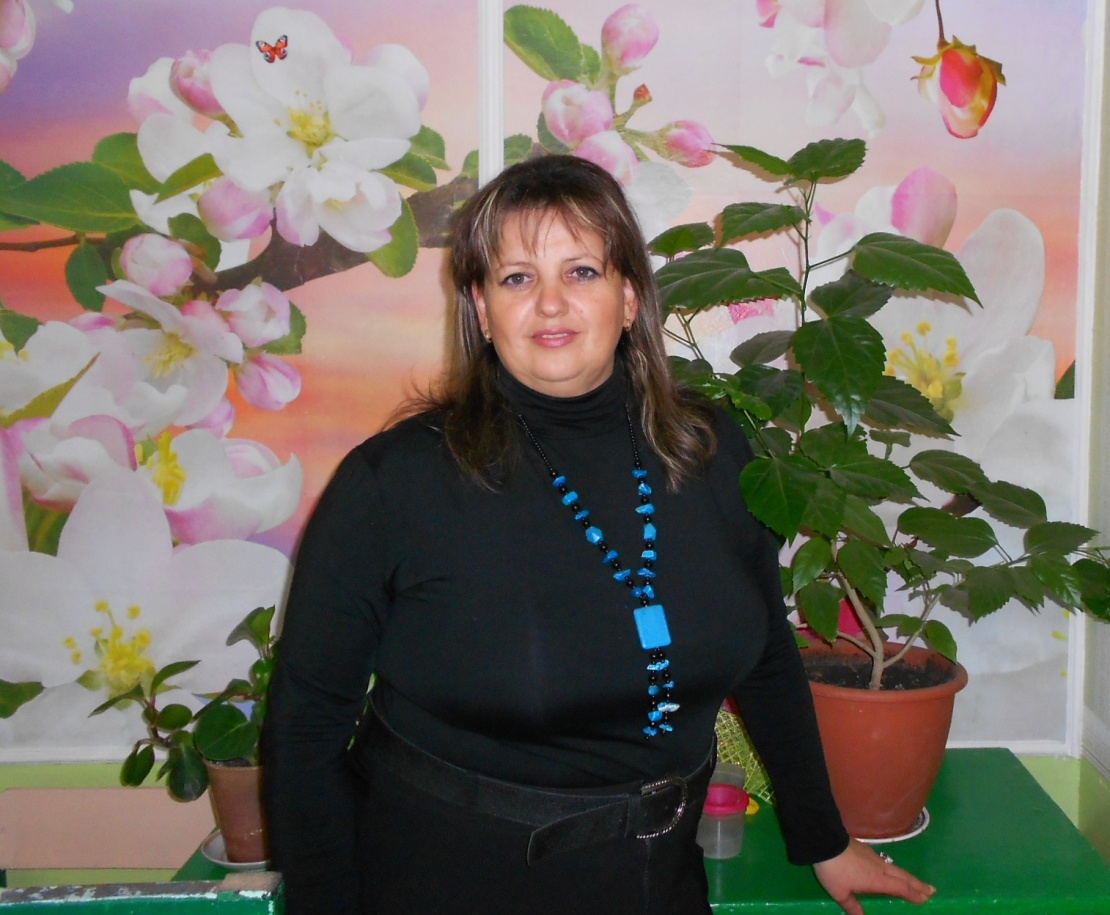 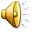 Назаренко  Тетяна Олександрівна  – вчитель початкових класів, категорія спеціаліст, звання “Старший вчитель”.
Загальні    відомості
Назаренко  Тетяна Олександрівна
Дата народження: 8 березня 1968 року

Освіта: вища
 Закінчила у 1987 році Донецьке педагогічне училище, у 2013 році  Донбаський державний педагогічний університет за спеціальністю «Початкова освіта» та здобула кваліфікацію організатора початкової освіти, вчителя початкової школи, вчителя інформатики початкової школи.
Професія: вчитель початкових класів
Місце роботи: Волноваська ЗОШ I – III ступенів №3
Стаж роботи:27років
Категорія: спеціаліст
Звання –” Старший учитель”
Курси підвищення кваліфікації пройшла в 2010році.
Лауреат міського етапу конкурсу “Вчитель року – 2014”.
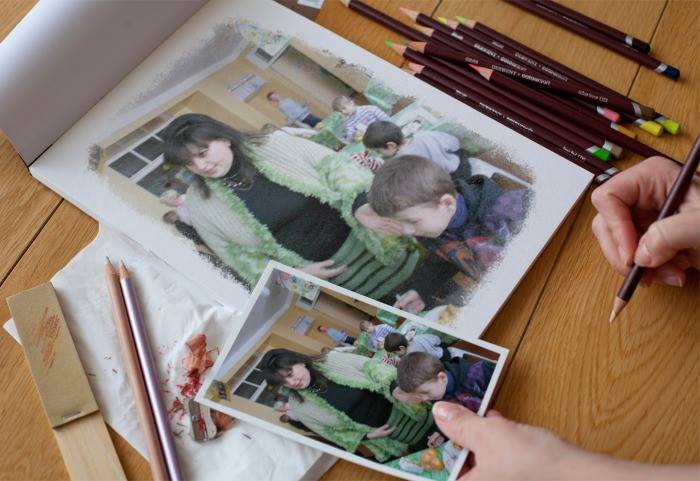 моє кредо:«Всі  діти  обдаровані                              і   талановиті,   тому покликання вчителя  - підтримувати  в  них талановитість,   розвивати    і    плекати індивідуальне,   самобутнє,    спираючись на   їх    природу,   боячись   втратити їх»
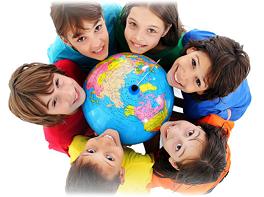 Моя   мета:
Знання повине служити творчим цілям людини. Мало накоплювати знання; треба  розповсюжувати їх як можливо ширше та пристосовувати до  життя.
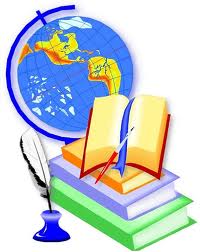 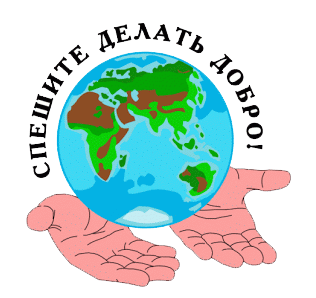 Мої Задачі : 

ЗАБЕЗПЕЧИТИ ФОРМУВАННЯ ОСОБИСТОСТІ,ЯКА Б ВОЛОДІЛА ЗНАННЯМИ,ВМІННЯМИ І НАВИЧКАМИ ЕФЕКТИВНОГО СПІЛКУВАННЯ ,ЗБАГАЧУВАЛА СВІЙ КОМУНІКАТИВНИЙ ДОСВІД ,зБЕРІГАЛА ТРАДИЦІЇ УКРАЇНСЬКОГО НАРОДУ.
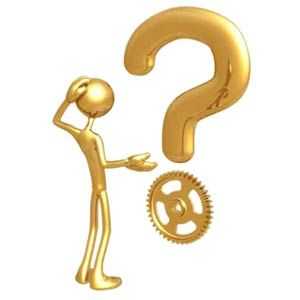 Проблема, над якою працюю:
« Розвиток критичного мислення на уроках у початковій школі,створення ігрових ситуацій на уроці»
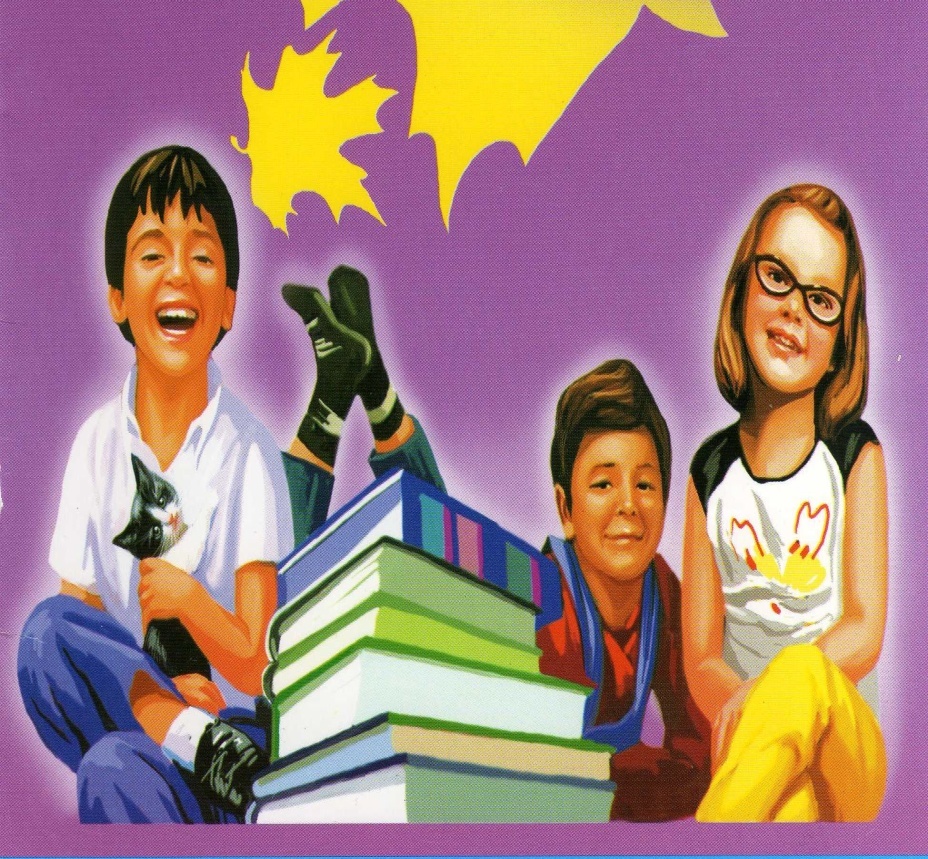 Вчитель початкових класів
Працюючи над проблемою, я намагаюся використовувати інноваційні підходи,стратегії критичного мислення. Проводжу уроки з використанням тестів, презентацій, програми     “ Сходинки до інформатики ”. Учні класу постійно беруть участь у конкурсах знавців української мови ім. П. Яцика, шкільних та районних олімпіадах.
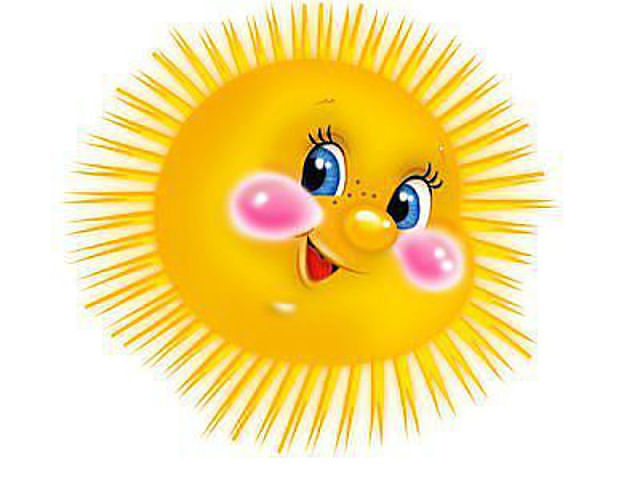 Науково-методична діяльність
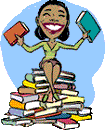 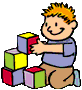 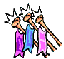 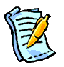 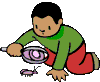 Дослідницька     діяльність
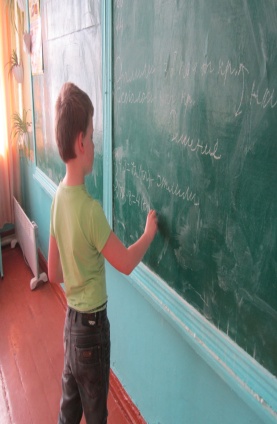 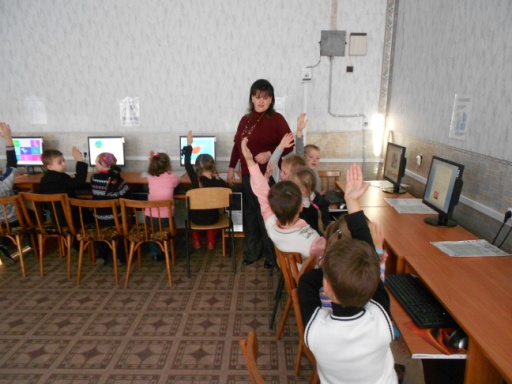 Без знання психологічних особливостей учнів, їх інтересів важко правильно побудувати навчально-виховний процес, знайти підхід до кожної дитини. Допомагає виявити ці особливості ряд тестів, інтерпретувавши результати яких, можна  краще пізнати дитину, причини її поведінки. А значить побудувати навчально-виховний процес згідно принципів особистісно орієнтованого підходу.
в
Ми всі різні!
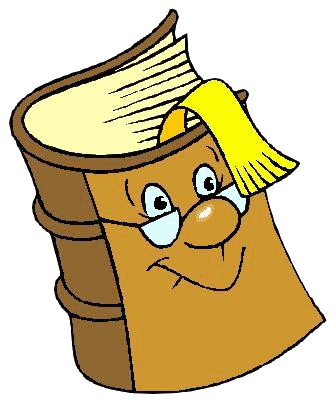 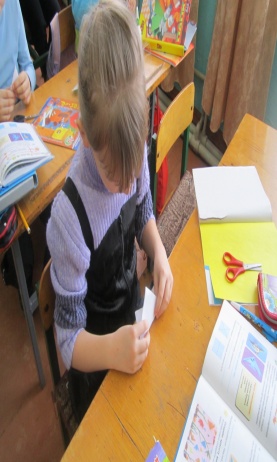 Навчальна   діяльність
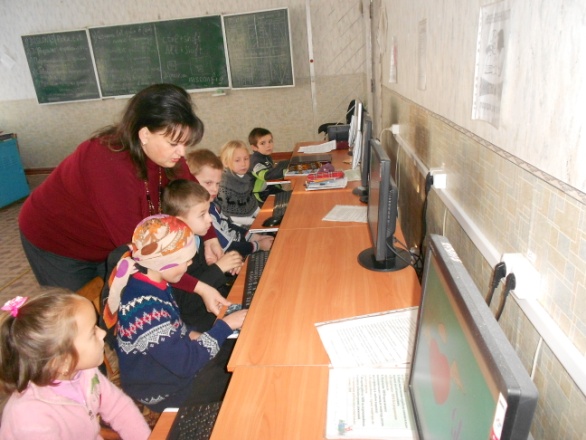 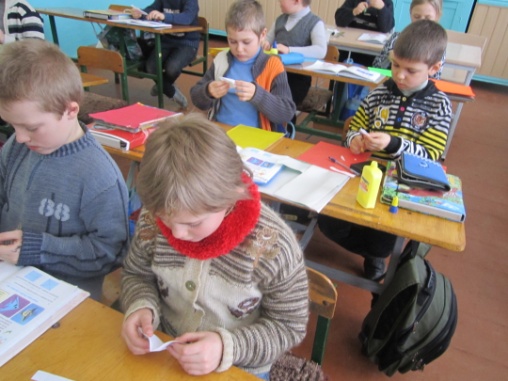 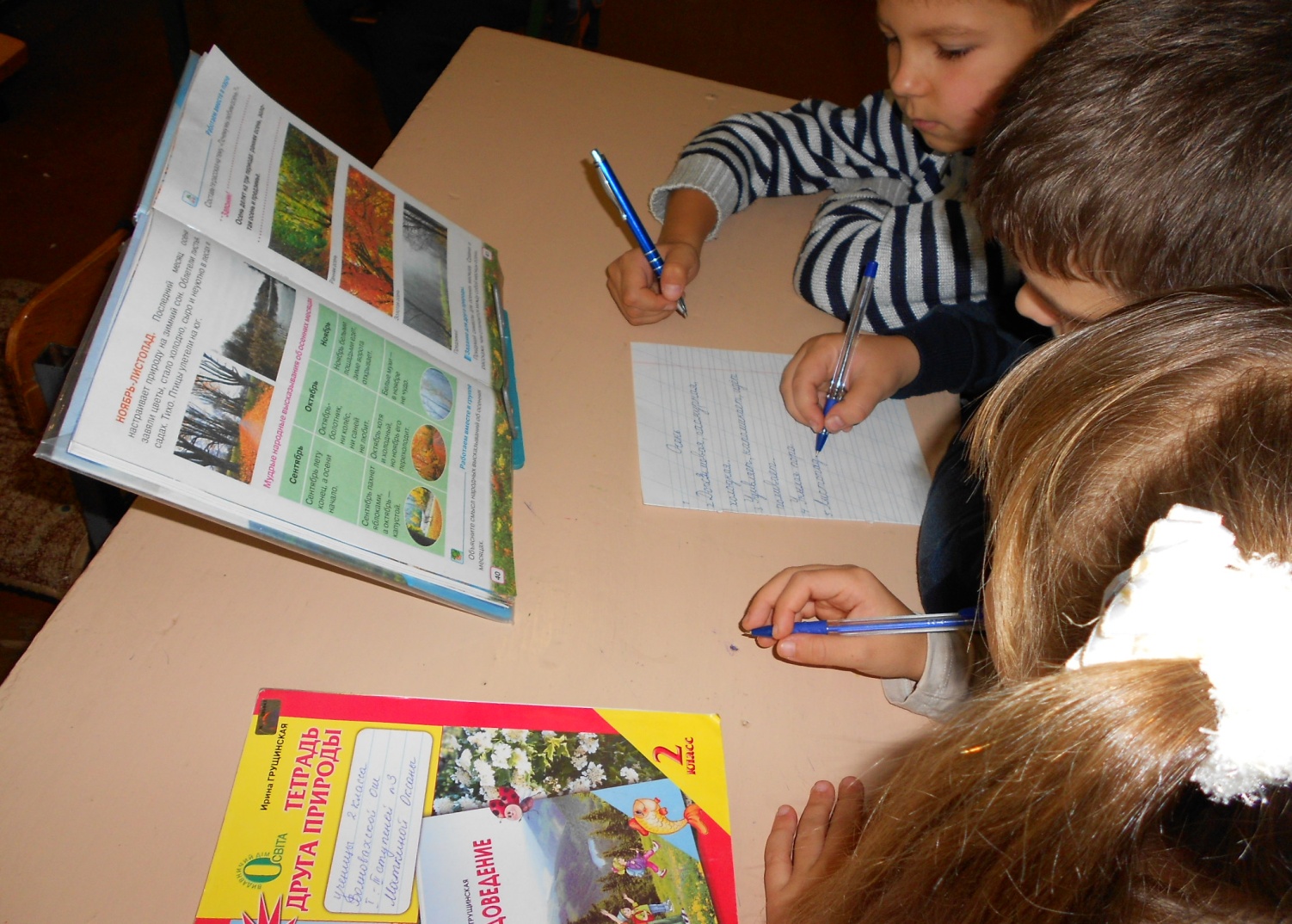 Творчість  учителя –  запорука успіхів учнів
Компоненти навчальної діяльності
Text in ere
загальнонавчальні
Соціально вироблені засоби виконання діяльності
уміння
навички
предметні
Особистість
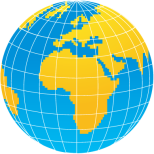 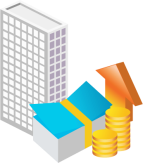 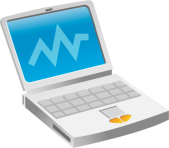 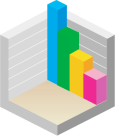 Пошук оптимального шляху досягнення результатів
Формування
мотивів
Власна діяльність
.
Алгоритм   власної     діяльності
Керування учнівською діяльністю за допомогою алгоритмів
Здобуття власного    
   учнівського досвіду
Діяльність
Система взаємодії кожного учня на уроці
Уміння і навички
Розвиток уміння вчитися
Знання
Засвоєння програмового матеріалу
80%
70%
60%
50%
40%
30%
20%
Результати моніторингових                 відстежень
Рівень знань
Якість знань
Якість знань
4 клас
2006/07
4клас
2010/11
Пріоритетні 
напрямки
Виховна робота
Ціннісне ставлення 
до суспільства
і держави
Ціннісне ставлення
до культури і мистецтва
Ціннісне ставлення
до людей
Ціннісне ставлення
до себе
Ціннісне ставлення
до природи
Ціннісне ставлення
до праці
Класний     керівник
Як класний керівник приділяю багато уваги формуванню та розвитку колективу.  Учні класу активні в суспільному житті класу та школи, систематично приймають участь у міських виступах художньої самодіяльності, агітбригадах, конкурсах. 
	Дуже полюбляють учні подорожі та екскурсії, після яких залишаються незабутні враження.
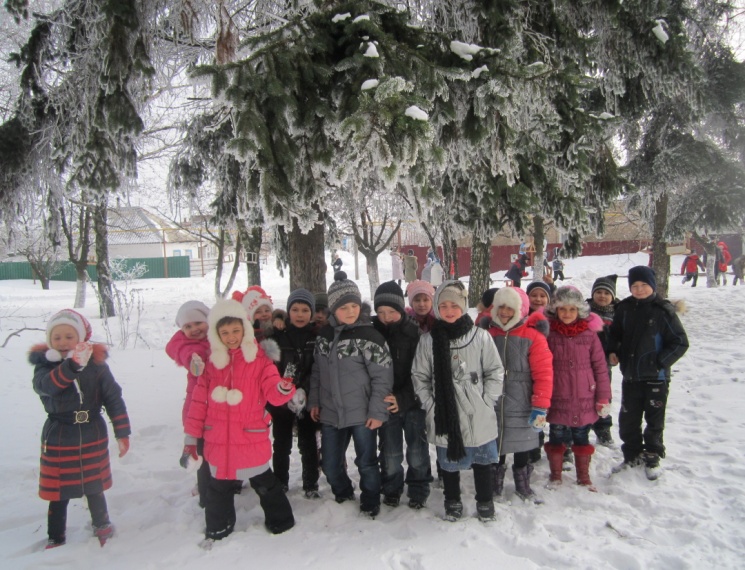 Миттєвості          життя
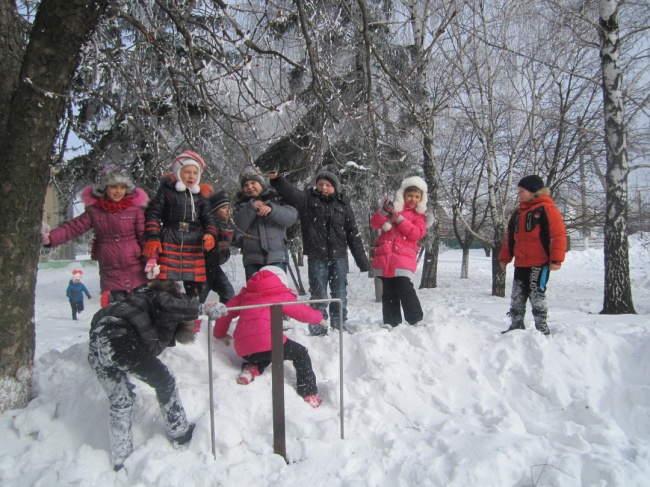 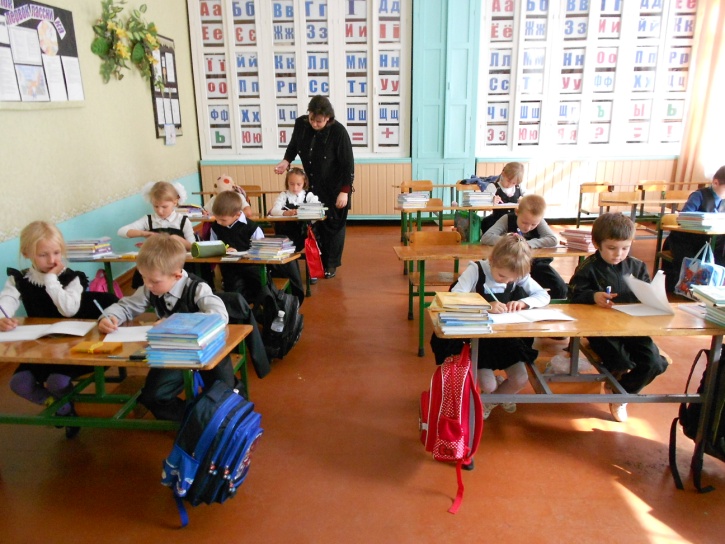 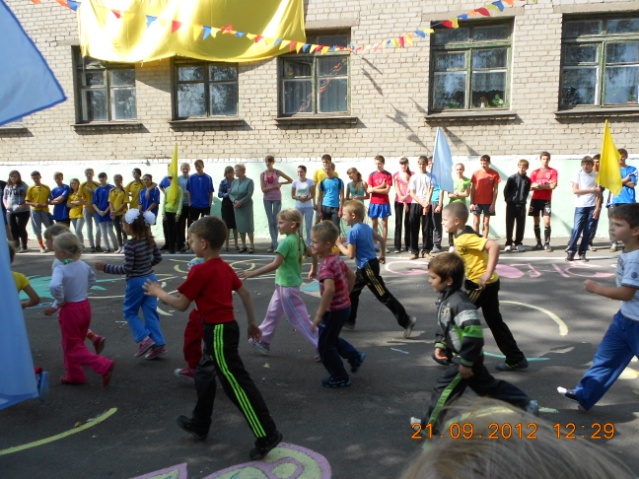 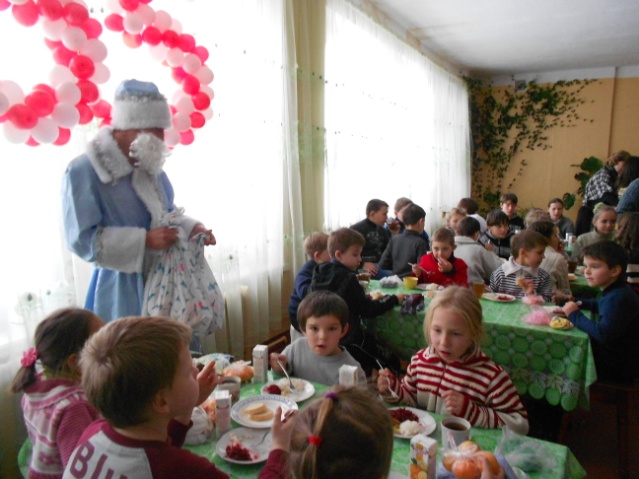 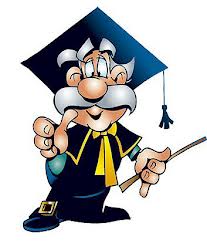 Подорожуємо рідним краєм
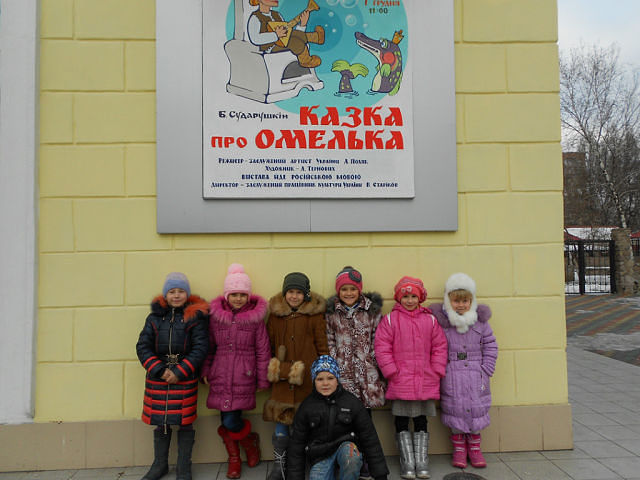 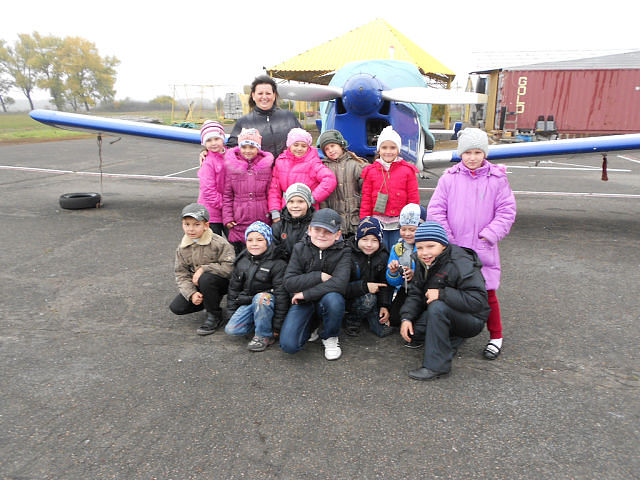 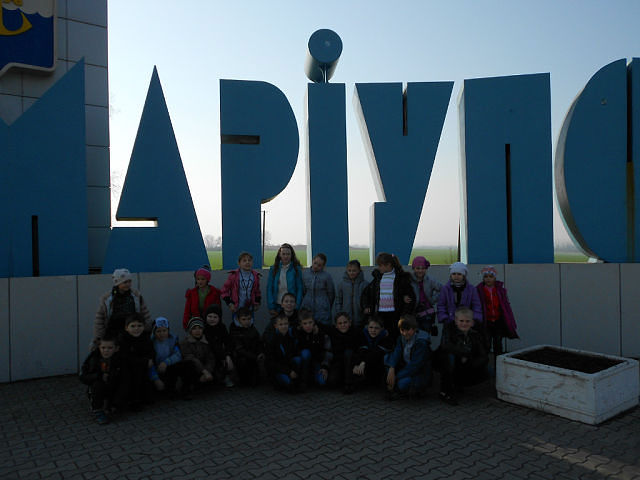 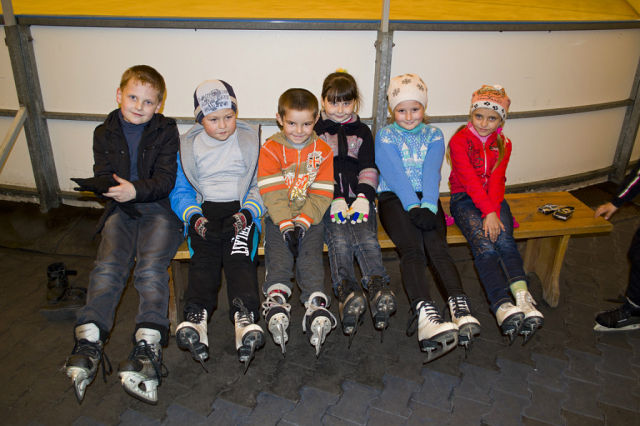 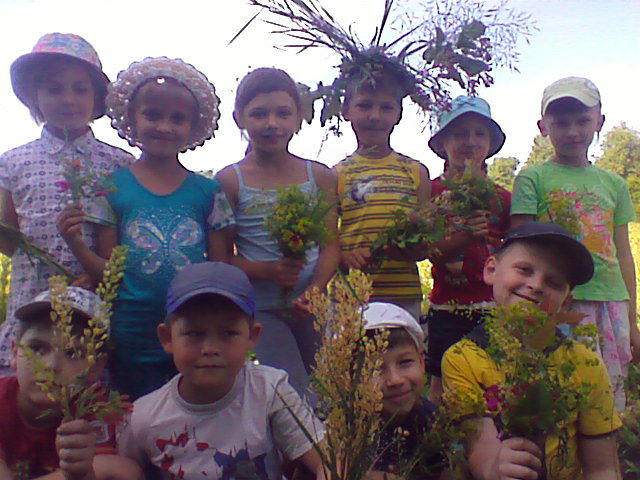 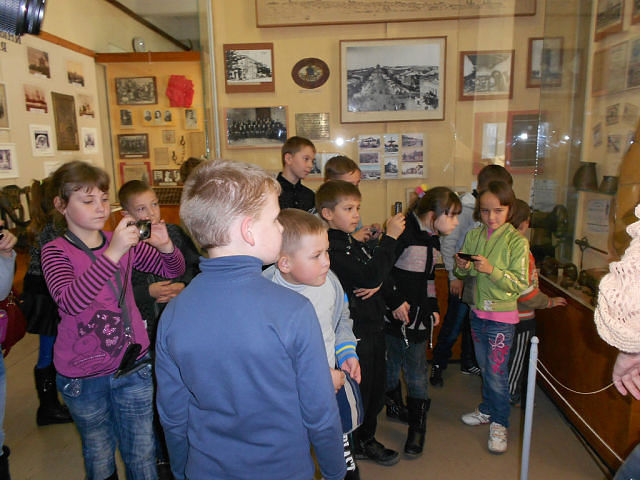 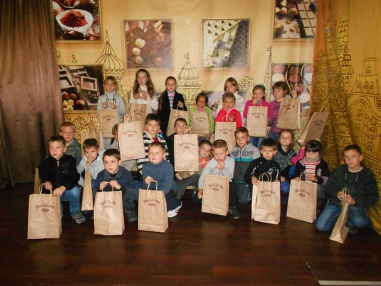 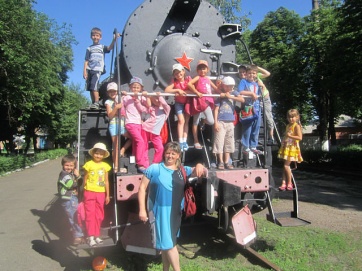 Разом ми – одна дружна родина, ім'я якої – 2    клас!
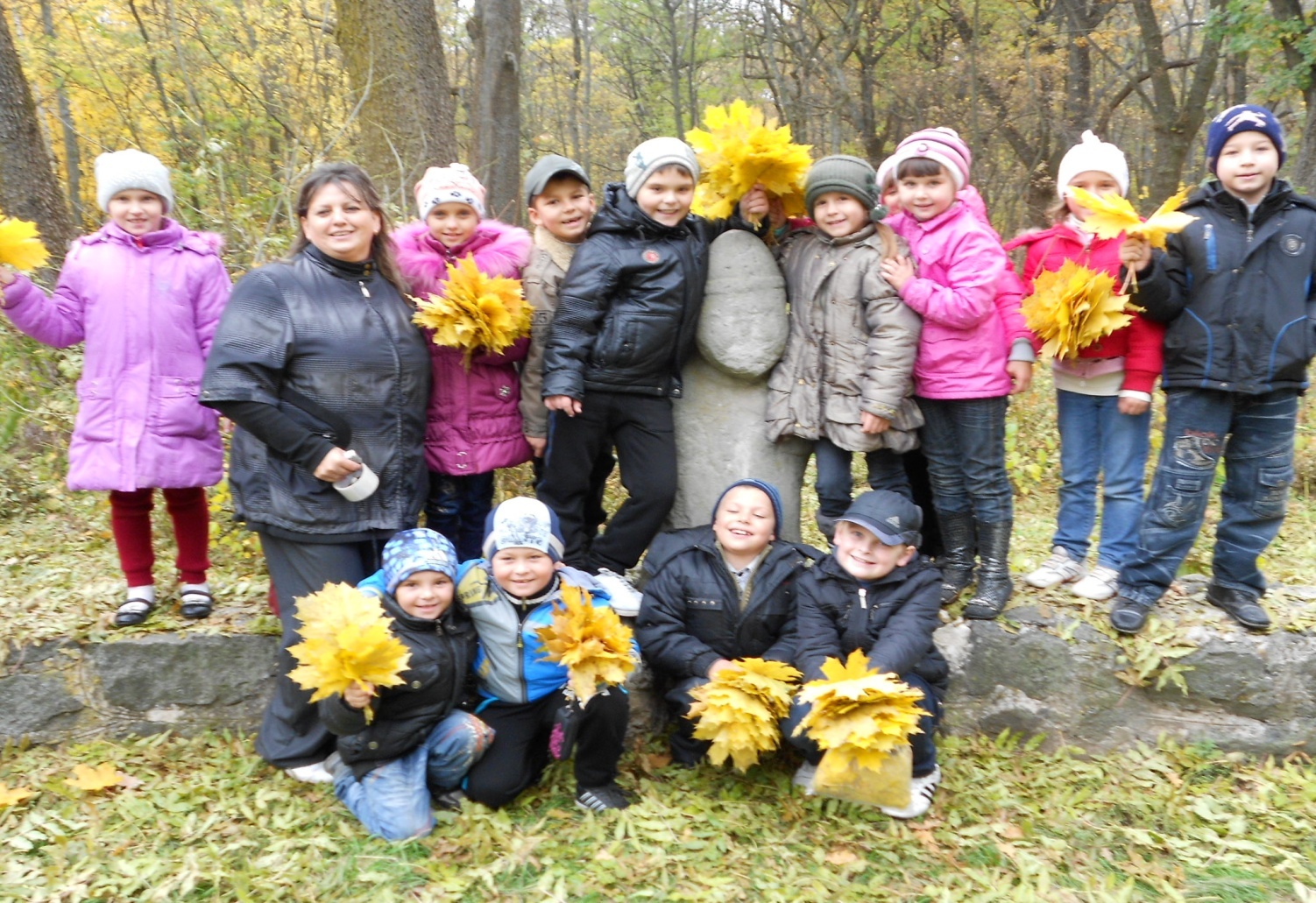 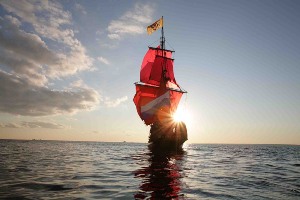 Дякуємо за увагу